CS52 recursion
David KauchakCS 52 – Spring 2017
Admin
Final grade

Assignment grading

Assignment 4

Reading
Examples from this lecture
http://www.cs.pomona.edu/~dkauchak/classes/cs52/examples/cs52machine/
CS52 machine
CPU
instruction counter
(location in memory of the next
 instruction in memory)
processor
ic
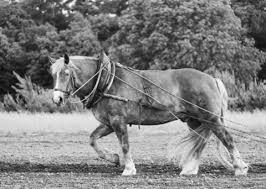 r0
holds the value 0 (read only)
r1
general purpose
read/write
r2
registers
r3
Memory layout
0
Code
Where dynamically allocated program data is stored
Heap
Where program/function execution information is stored, parameters, and local variables
Stack
Stack frame
Key unit for keeping track of a function call
return address (where to go when we’re done executing)
parameters
local variables
CS52 function call conventions
r1: reserved for the stack pointer

r2: contains the return address

r3: contains the first parameter

additional parameters go on the stack (more on this)

the result (i.e. the return value) should go in r3
Sum revisited
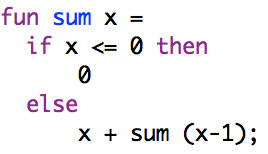 Note to future Dave from past Dave: write the function up on the board 
sum
        psh r2                  ; save the return address on the stack
        bgt r3 r0 recurse   ; check base case
        add r3 r0 0          ; if x <= 0, result is 0
        brs done

recurse
        psh r3                  ; save n on the stack
        sub r3 r3 1           ; x = x-1

        lcw r2 sum            ; make recursive call
        cal r2 r2              ; sum (x-1), answer should be in r3

        pop r2                 ; get n into r2
        add r3 r3 r2        ; r3 = n + sum (x-1)
done
        pop r2                 ; get the return address
        jmp r2                 ; go back to where we were called from
Function startup
base cases
recursive case
recursive call
answer calculation
Function cleanup and return
sum
        psh r2                  ; save the return address on the stack
        bgt r3 r0 recurse   ; check base case
        add r3 r0 0          ; if n <= 0, result is 0
        brs done

recurse
        psh r3                  ; save n on the stack
        sub r3 r3 1           ; n = n-1

        lcw r2 sum            ; make recursive call
        cal r2 r2              ; sum(n-1), answer should be in r3

        pop r2                 ; get n into r2
        add r3 r3 r2        ; r3 = n + sum(n-1)
done
        pop r2                 ; get the return address
        jmp r2                 ; go back to where we were called from
Notice symmetry of psh and pop
Calling sum
loa r3 r0

        lcw r2 sum
        cal r2 r2

        sto r3 r0
        hlt
sp (r1)
Stack
Calling sum
loa r3 r0

        lcw r2 sum
        cal r2 r2

        sto r3 r0
        hlt
sp (r1)
Stack
Calling sum
loa r3 r0

        lcw r2 sum
        cal r2 r2

        sto r3 r0
        hlt
sp (r1)
Stack
Calling sum
loa r3 r0

        lcw r2 sum
        cal r2 r2

        sto r3 r0
        hlt
sp (r1)
Stack
Calling sum
loa r3 r0

        lcw r2 sum
        cal r2 r2

        sto r3 r0
        hlt
sp (r1)
Stack
sum
        psh r2
        bgt r3 r0 recurse
        add r3 r0 0          
        brs done

recurse
        psh r3
        sub r3 r3 1           

        lcw r2 sum
        cal r2 r2              

        pop r2                 
        add r3 r3 r2        
done
        pop r2
        jmp r2
sp (r1)
Stack
sum
        psh r2
        bgt r3 r0 recurse
        add r3 r0 0          
        brs done

recurse
        psh r3
        sub r3 r3 1           

        lcw r2 sum
        cal r2 r2              

        pop r2                 
        add r3 r3 r2        
done
        pop r2
        jmp r2
sp (r1)
Stack
sum
        psh r2
        bgt r3 r0 recurse
        add r3 r0 0          
        brs done

recurse
        psh r3
        sub r3 r3 1           

        lcw r2 sum
        cal r2 r2              

        pop r2                 
        add r3 r3 r2        
done
        pop r2
        jmp r2
sp (r1)
loc:cal0
Stack
sum
        psh r2
        bgt r3 r0 recurse
        add r3 r0 0          
        brs done

recurse
        psh r3
        sub r3 r3 1           

        lcw r2 sum
        cal r2 r2              

        pop r2                 
        add r3 r3 r2        
done
        pop r2
        jmp r2
sp (r1)
loc:cal0
Stack
sum
        psh r2
        bgt r3 r0 recurse
        add r3 r0 0          
        brs done

recurse
        psh r3
        sub r3 r3 1           

        lcw r2 sum
        cal r2 r2              

        pop r2                 
        add r3 r3 r2        
done
        pop r2
        jmp r2
sp (r1)
loc:cal0
Stack
sum
        psh r2
        bgt r3 r0 recurse
        add r3 r0 0          
        brs done

recurse
        psh r3
        sub r3 r3 1           

        lcw r2 sum
        cal r2 r2              

        pop r2                 
        add r3 r3 r2        
done
        pop r2
        jmp r2
Why psh r3?
2
sp (r1)
loc:cal0
Stack
sum
        psh r2
        bgt r3 r0 recurse
        add r3 r0 0          
        brs done

recurse
        psh r3
        sub r3 r3 1           

        lcw r2 sum
        cal r2 r2              

        pop r2                 
        add r3 r3 r2        
done
        pop r2
        jmp r2
We’re about to make a function call
The result of that call will go into r3 so we’ll lose what’s in there if we don’t save it!
x + sum (x-1)
2
sp (r1)
loc:cal0
Stack
sum
        psh r2
        bgt r3 r0 recurse
        add r3 r0 0          
        brs done

recurse
        psh r3
        sub r3 r3 1           

        lcw r2 sum
        cal r2 r2              

        pop r2                 
        add r3 r3 r2        
done
        pop r2
        jmp r2
2
sp (r1)
loc:cal0
Stack
sum
        psh r2
        bgt r3 r0 recurse
        add r3 r0 0          
        brs done

recurse
        psh r3
        sub r3 r3 1           

        lcw r2 sum
        cal r2 r2              

        pop r2                 
        add r3 r3 r2        
done
        pop r2
        jmp r2
2
sp (r1)
loc:cal0
Stack
sum
        psh r2
        bgt r3 r0 recurse
        add r3 r0 0          
        brs done

recurse
        psh r3
        sub r3 r3 1           

        lcw r2 sum
        cal r2 r2              

        pop r2                 
        add r3 r3 r2        
done
        pop r2
        jmp r2
2
sp (r1)
loc:cal0
Stack
sum
        psh r2
        bgt r3 r0 recurse
        add r3 r0 0          
        brs done

recurse
        psh r3
        sub r3 r3 1           

        lcw r2 sum
        cal r2 r2              

        pop r2                 
        add r3 r3 r2        
done
        pop r2
        jmp r2
2
sp (r1)
loc:cal0
Stack
sum
        psh r2
        bgt r3 r0 recurse
        add r3 r0 0          
        brs done

recurse
        psh r3
        sub r3 r3 1           

        lcw r2 sum
        cal r2 r2              

        pop r2                 
        add r3 r3 r2        
done
        pop r2
        jmp r2
2
sp (r1)
loc:cal0
Stack
sum
        psh r2
        bgt r3 r0 recurse
        add r3 r0 0          
        brs done

recurse
        psh r3
        sub r3 r3 1           

        lcw r2 sum
        cal r2 r2              

        pop r2                 
        add r3 r3 r2        
done
        pop r2
        jmp r2
Make a recursive call:
sum 1
2
sp (r1)
loc:cal0
Stack
sum
        psh r2
        bgt r3 r0 recurse
        add r3 r0 0          
        brs done

recurse
        psh r3
        sub r3 r3 1           

        lcw r2 sum
        cal r2 r2              

        pop r2                 
        add r3 r3 r2        
done
        pop r2
        jmp r2
2
sp (r1)
loc:cal0
Stack
sum
        psh r2
        bgt r3 r0 recurse
        add r3 r0 0          
        brs done

recurse
        psh r3
        sub r3 r3 1           

        lcw r2 sum
        cal r2 r2              

        pop r2                 
        add r3 r3 r2        
done
        pop r2
        jmp r2
loc:cal1
2
sp (r1)
loc:cal0
Stack
sum
        psh r2
        bgt r3 r0 recurse
        add r3 r0 0          
        brs done

recurse
        psh r3
        sub r3 r3 1           

        lcw r2 sum
        cal r2 r2              

        pop r2                 
        add r3 r3 r2        
done
        pop r2
        jmp r2
loc:cal1
2
sp (r1)
loc:cal0
Stack
sum
        psh r2
        bgt r3 r0 recurse
        add r3 r0 0          
        brs done

recurse
        psh r3
        sub r3 r3 1           

        lcw r2 sum
        cal r2 r2              

        pop r2                 
        add r3 r3 r2        
done
        pop r2
        jmp r2
loc:cal1
2
sp (r1)
loc:cal0
Stack
sum
        psh r2
        bgt r3 r0 recurse
        add r3 r0 0          
        brs done

recurse
        psh r3
        sub r3 r3 1           

        lcw r2 sum
        cal r2 r2              

        pop r2                 
        add r3 r3 r2        
done
        pop r2
        jmp r2
1
loc:cal1
2
sp (r1)
loc:cal0
Stack
sum
        psh r2
        bgt r3 r0 recurse
        add r3 r0 0          
        brs done

recurse
        psh r3
        sub r3 r3 1           

        lcw r2 sum
        cal r2 r2              

        pop r2                 
        add r3 r3 r2        
done
        pop r2
        jmp r2
1
loc:cal1
2
sp (r1)
loc:cal0
Stack
sum
        psh r2
        bgt r3 r0 recurse
        add r3 r0 0          
        brs done

recurse
        psh r3
        sub r3 r3 1           

        lcw r2 sum
        cal r2 r2              

        pop r2                 
        add r3 r3 r2        
done
        pop r2
        jmp r2
1
loc:cal1
2
sp (r1)
loc:cal0
Stack
sum
        psh r2
        bgt r3 r0 recurse
        add r3 r0 0          
        brs done

recurse
        psh r3
        sub r3 r3 1           

        lcw r2 sum
        cal r2 r2              

        pop r2                 
        add r3 r3 r2        
done
        pop r2
        jmp r2
1
loc:cal1
2
sp (r1)
loc:cal0
Stack
sum
        psh r2
        bgt r3 r0 recurse
        add r3 r0 0          
        brs done

recurse
        psh r3
        sub r3 r3 1           

        lcw r2 sum
        cal r2 r2              

        pop r2                 
        add r3 r3 r2        
done
        pop r2
        jmp r2
1
loc:cal1
2
sp (r1)
loc:cal0
Stack
sum
        psh r2
        bgt r3 r0 recurse
        add r3 r0 0          
        brs done

recurse
        psh r3
        sub r3 r3 1           

        lcw r2 sum
        cal r2 r2              

        pop r2                 
        add r3 r3 r2        
done
        pop r2
        jmp r2
1
loc:cal1
2
sp (r1)
loc:cal0
Stack
sum
        psh r2
        bgt r3 r0 recurse
        add r3 r0 0          
        brs done

recurse
        psh r3
        sub r3 r3 1           

        lcw r2 sum
        cal r2 r2              

        pop r2                 
        add r3 r3 r2        
done
        pop r2
        jmp r2
Make a recursive call:
sum 0
1
loc:cal1
2
sp (r1)
loc:cal0
Stack
sum
        psh r2
        bgt r3 r0 recurse
        add r3 r0 0          
        brs done

recurse
        psh r3
        sub r3 r3 1           

        lcw r2 sum
        cal r2 r2              

        pop r2                 
        add r3 r3 r2        
done
        pop r2
        jmp r2
1
loc:cal1
2
sp (r1)
loc:cal0
Stack
sum
        psh r2
        bgt r3 r0 recurse
        add r3 r0 0          
        brs done

recurse
        psh r3
        sub r3 r3 1           

        lcw r2 sum
        cal r2 r2              

        pop r2                 
        add r3 r3 r2        
done
        pop r2
        jmp r2
1
loc:cal1
2
sp (r1)
loc:cal0
Stack
sum
        psh r2
        bgt r3 r0 recurse
        add r3 r0 0          
        brs done

recurse
        psh r3
        sub r3 r3 1           

        lcw r2 sum
        cal r2 r2              

        pop r2                 
        add r3 r3 r2        
done
        pop r2
        jmp r2
loc:cal1
1
loc:cal1
2
sp (r1)
loc:cal0
Stack
sum
        psh r2
        bgt r3 r0 recurse
        add r3 r0 0          
        brs done

recurse
        psh r3
        sub r3 r3 1           

        lcw r2 sum
        cal r2 r2              

        pop r2                 
        add r3 r3 r2        
done
        pop r2
        jmp r2
loc:cal1
1
loc:cal1
2
sp (r1)
loc:cal0
Stack
sum
        psh r2
        bgt r3 r0 recurse
        add r3 r0 0          
        brs done

recurse
        psh r3
        sub r3 r3 1           

        lcw r2 sum
        cal r2 r2              

        pop r2                 
        add r3 r3 r2        
done
        pop r2
        jmp r2
loc:cal1
1
loc:cal1
2
sp (r1)
loc:cal0
Stack
sum
        psh r2
        bgt r3 r0 recurse
        add r3 r0 0          
        brs done

recurse
        psh r3
        sub r3 r3 1           

        lcw r2 sum
        cal r2 r2              

        pop r2                 
        add r3 r3 r2        
done
        pop r2
        jmp r2
loc:cal1
1
loc:cal1
2
sp (r1)
loc:cal0
Stack
sum
        psh r2
        bgt r3 r0 recurse
        add r3 r0 0          
        brs done

recurse
        psh r3
        sub r3 r3 1           

        lcw r2 sum
        cal r2 r2              

        pop r2                 
        add r3 r3 r2        
done
        pop r2
        jmp r2
loc:cal1
1
loc:cal1
2
sp (r1)
loc:cal0
Stack
sum
        psh r2
        bgt r3 r0 recurse
        add r3 r0 0          
        brs done

recurse
        psh r3
        sub r3 r3 1           

        lcw r2 sum
        cal r2 r2              

        pop r2                 
        add r3 r3 r2        
done
        pop r2
        jmp r2
loc:cal1
1
loc:cal1
2
sp (r1)
loc:cal0
Stack
Stack frames!
sum:
x = 0
return: sum (2nd line)
sum 0
loc:cal1
sum 0
sum:
x = 1
return: sum (2nd line)
1
sum 1
sum 1
loc:cal1
2
sum:
x = 2
return: shell
sum 2
sp (r1)
sum 2
loc:cal0
Stack
sum
        psh r2
        bgt r3 r0 recurse
        add r3 r0 0          
        brs done

recurse
        psh r3
        sub r3 r3 1           

        lcw r2 sum
        cal r2 r2              

        pop r2                 
        add r3 r3 r2        
done
        pop r2
        jmp r2
loc:cal1
1
loc:cal1
2
sp (r1)
loc:cal0
Stack
sum
        psh r2
        bgt r3 r0 recurse
        add r3 r0 0          
        brs done

recurse
        psh r3
        sub r3 r3 1           

        lcw r2 sum
        cal r2 r2              

        pop r2                 
        add r3 r3 r2        
done
        pop r2
        jmp r2
1
loc:cal1
2
sp (r1)
loc:cal0
Stack
sum
        psh r2
        bgt r3 r0 recurse
        add r3 r0 0          
        brs done

recurse
        psh r3
        sub r3 r3 1           

        lcw r2 sum
        cal r2 r2              

        pop r2                 
        add r3 r3 r2        
done
        pop r2
        jmp r2
1
loc:cal1
2
sp (r1)
loc:cal0
Stack
sum
        psh r2
        bgt r3 r0 recurse
        add r3 r0 0          
        brs done

recurse
        psh r3
        sub r3 r3 1           

        lcw r2 sum
        cal r2 r2              

        pop r2                 
        add r3 r3 r2        
done
        pop r2
        jmp r2
1
loc:cal1
2
sp (r1)
loc:cal0
Returning with answer in r3
Stack
sum
        psh r2
        bgt r3 r0 recurse
        add r3 r0 0          
        brs done

recurse
        psh r3
        sub r3 r3 1           

        lcw r2 sum
        cal r2 r2              

        pop r2                 
        add r3 r3 r2        
done
        pop r2
        jmp r2
Why are we doing this?
1
loc:cal1
2
sp (r1)
loc:cal0
Stack
sum
        psh r2
        bgt r3 r0 recurse
        add r3 r0 0          
        brs done

recurse
        psh r3
        sub r3 r3 1           

        lcw r2 sum
        cal r2 r2              

        pop r2                 
        add r3 r3 r2        
done
        pop r2
        jmp r2
- Need to calculate x + sum (x-1)
- Saved x on the stack
1
loc:cal1
2
sp (r1)
loc:cal0
Stack
sum
        psh r2
        bgt r3 r0 recurse
        add r3 r0 0          
        brs done

recurse
        psh r3
        sub r3 r3 1           

        lcw r2 sum
        cal r2 r2              

        pop r2                 
        add r3 r3 r2        
done
        pop r2
        jmp r2
loc:cal1
2
sp (r1)
loc:cal0
Stack
sum
        psh r2
        bgt r3 r0 recurse
        add r3 r0 0          
        brs done

recurse
        psh r3
        sub r3 r3 1           

        lcw r2 sum
        cal r2 r2              

        pop r2                 
        add r3 r3 r2        
done
        pop r2
        jmp r2
loc:cal1
2
sp (r1)
loc:cal0
Stack
sum
        psh r2
        bgt r3 r0 recurse
        add r3 r0 0          
        brs done

recurse
        psh r3
        sub r3 r3 1           

        lcw r2 sum
        cal r2 r2              

        pop r2                 
        add r3 r3 r2        
done
        pop r2
        jmp r2
loc:cal1
2
sp (r1)
loc:cal0
Stack
sum
        psh r2
        bgt r3 r0 recurse
        add r3 r0 0          
        brs done

recurse
        psh r3
        sub r3 r3 1           

        lcw r2 sum
        cal r2 r2              

        pop r2                 
        add r3 r3 r2        
done
        pop r2
        jmp r2
loc:cal1
2
sp (r1)
loc:cal0
Stack
sum
        psh r2
        bgt r3 r0 recurse
        add r3 r0 0          
        brs done

recurse
        psh r3
        sub r3 r3 1           

        lcw r2 sum
        cal r2 r2              

        pop r2                 
        add r3 r3 r2        
done
        pop r2
        jmp r2
2
sp (r1)
loc:cal0
Stack
sum
        psh r2
        bgt r3 r0 recurse
        add r3 r0 0          
        brs done

recurse
        psh r3
        sub r3 r3 1           

        lcw r2 sum
        cal r2 r2              

        pop r2                 
        add r3 r3 r2        
done
        pop r2
        jmp r2
2
sp (r1)
loc:cal0
Stack
sum
        psh r2
        bgt r3 r0 recurse
        add r3 r0 0          
        brs done

recurse
        psh r3
        sub r3 r3 1           

        lcw r2 sum
        cal r2 r2              

        pop r2                 
        add r3 r3 r2        
done
        pop r2
        jmp r2
2
sp (r1)
loc:cal0
Returning with answer in r3
Stack
sum
        psh r2
        bgt r3 r0 recurse
        add r3 r0 0          
        brs done

recurse
        psh r3
        sub r3 r3 1           

        lcw r2 sum
        cal r2 r2              

        pop r2                 
        add r3 r3 r2        
done
        pop r2
        jmp r2
2
sp (r1)
loc:cal0
Stack
sum
        psh r2
        bgt r3 r0 recurse
        add r3 r0 0          
        brs done

recurse
        psh r3
        sub r3 r3 1           

        lcw r2 sum
        cal r2 r2              

        pop r2                 
        add r3 r3 r2        
done
        pop r2
        jmp r2
sp (r1)
loc:cal0
Stack
sum
        psh r2
        bgt r3 r0 recurse
        add r3 r0 0          
        brs done

recurse
        psh r3
        sub r3 r3 1           

        lcw r2 sum
        cal r2 r2              

        pop r2                 
        add r3 r3 r2        
done
        pop r2
        jmp r2
sp (r1)
loc:cal0
Stack
sum
        psh r2
        bgt r3 r0 recurse
        add r3 r0 0          
        brs done

recurse
        psh r3
        sub r3 r3 1           

        lcw r2 sum
        cal r2 r2              

        pop r2                 
        add r3 r3 r2        
done
        pop r2
        jmp r2
sp (r1)
loc:cal0
Stack
sum
        psh r2
        bgt r3 r0 recurse
        add r3 r0 0          
        brs done

recurse
        psh r3
        sub r3 r3 1           

        lcw r2 sum
        cal r2 r2              

        pop r2                 
        add r3 r3 r2        
done
        pop r2
        jmp r2
sp (r1)
loc:cal0
Stack
sum
        psh r2
        bgt r3 r0 recurse
        add r3 r0 0          
        brs done

recurse
        psh r3
        sub r3 r3 1           

        lcw r2 sum
        cal r2 r2              

        pop r2                 
        add r3 r3 r2        
done
        pop r2
        jmp r2
sp (r1)
Stack
sum
        psh r2
        bgt r3 r0 recurse
        add r3 r0 0          
        brs done

recurse
        psh r3
        sub r3 r3 1           

        lcw r2 sum
        cal r2 r2              

        pop r2                 
        add r3 r3 r2        
done
        pop r2
        jmp r2
sp (r1)
Stack
sum
        psh r2
        bgt r3 r0 recurse
        add r3 r0 0          
        brs done

recurse
        psh r3
        sub r3 r3 1           

        lcw r2 sum
        cal r2 r2              

        pop r2                 
        add r3 r3 r2        
done
        pop r2
        jmp r2
sp (r1)
Returning with answer in r3
Stack
Calling sum
loa r3 r0

        lcw r2 sum
        cal r2 r2

        sto r3 r0
        hlt
sp (r1)
Stack
Calling sum
loa r3 r0

        lcw r2 sum
        cal r2 r2

        sto r3 r0
        hlt
Print the answer: 3!
sp (r1)
Stack
Calling sum
loa r3 r0

        lcw r2 sum
        cal r2 r2

        sto r3 r0
        hlt
sp (r1)
Stack
Calling sum
loa r3 r0

        lcw r2 sum
        cal r2 r2

        sto r3 r0
        hlt
Notice that when we’re all done, the stack is empty
sp (r1)
Stack
Real structure of CS52 program
; great comments at the top!
;
	lcw r1 stack        

	instruction1		; comment
	instruction2		; comment
	...			

;
; stack area: 50 words
;
        dat 100
stack
Save address of highest end (highest address) of the stack in r1
Reserve 50 words for the stack
Structure of a single parameter function
fname
	psh r2			; save return address on stack
	...			; do work using r3 as argument
				; put result in r3
	pop r2			; restore return address from stack
	jmp r2			; return to caller
conventions:
argument is in r3
r1 is off-limits since it’s used for the stack pointer
return value goes in r3
Functions with multiple arguments
fname
	psh r2			; save return address on stack
	loa r2 r1 4         ; load the second parameter into r2
	...			; do work using r3 and r2 as arguments
				; put result in r3
	pop r2			; restore return address from stack
	jmp r2			; return to caller
conventions:
first argument is in r3
r1 is off-limits since it’s used for the stack pointer
return value goes in r3
Functions with multiple arguments
fname
	psh r2			; save return address on stack
	loa r2 r1 4         ; load the second parameter into r2
	...			; do work using r3 and r2 as arguments
				; put result in r3
	pop r2			; restore return address from stack
	jmp r2			; return to caller
loa Ra Rb:       Ra = mem[Rb]
loa Ra Rb S:    Ra = mem[Rb + S]
What does this operation do? What is the 4?
Functions with multiple arguments
fname
	psh r2			; save return address on stack
	loa r2 r1 4         ; load the second parameter into r2
	...			; do work using r3 and r2 as arguments
				; put result in r3
	pop r2			; restore return address from stack
	jmp r2			; return to caller
loa Ra Rb:       Ra = mem[Rb]
loa Ra Rb S:    Ra = mem[Rb + S]
r1 is the stack pointer and points at the top (next) slot
stacks grow towards smaller memory values
Functions with multiple arguments
fname
	psh r2			; save return address on stack
	loa r2 r1 4         ; load the second parameter into r2
	...			; do work using r3 and r2 as arguments
				; put result in r3
	pop r2			; restore return address from stack
	jmp r2			; return to caller
r1 is the stack pointer and points at the top (next) slot
stacks grow towards smaller memory values
r1+2 is then the top value of the stack
r1+4 is the 2nd value of the stack
Another recursive example
int mystery(int a, int b){
    if( b <= 0 ){
      return 0
    else
      return a + mystery(a, b-1)
    }
}
What does this function do?
Recursion
int mystery(int a, int b){
    if( b <= 0 ){
      return 0
    else
      return a + mystery(a, b-1)
    }
}
Multiplication… a*b (assuming b is positive)
Note to future Dave from past Dave: write the function up on the board 
mult
        psh r2             	; save the return address
        loa r2 r1 4      	; get at the 2nd argument, b
                              	; a = r3, b = r2

        bgt r2 r0 else   	; r2 > 0, i.e. recursive case
        add r3 r0 0     	; return 0
        brs endif
else
        sub r2 r2 1      	; r2 = b-1

        psh r3             	; save first argument, a, on stack 		; (it's going to get overwritten by the return!)
        psh r2              	; add r2 as 2nd argument, r3 shouldn't have changed
        lcw r2 mult         ; call mult recursively
        cal r2 r2
        pop r0              	; pop 2nd argument off stack

        pop r2       	; pop ‘a’ into r2 off of the stack
        add r3 r3 r2      	; r3 = a + mult(a, b-1)
endif
        pop r2              	; get the return address
        jmp r2              	; return
Function startup
Base case
Recursive case
Recursive call
answer calculation
Function cleanup and return
mult
        psh r2             	; save the return address
        loa r2 r1 4      	; get at the 2nd argument, b
                              	; a = r3, b = r2

        bgt r2 r0 else   	; r2 > 0, i.e. recursive case
        add r3 r0 0     	; return 0
        brs endif
else
        sub r2 r2 1      	; r2 = b-1

        psh r3             	; save first argument, a, on stack 		; (it's going to get overwritten by the return!)
        psh r2              	; add r2 as 2nd argument, r3 shouldn't have changed
        lcw r2 mult         ; call mult recursively
        cal r2 r2
        pop r0              	; pop 2nd argument off stack

        pop r2       	; pop ‘a’ into r2 off of the stack
        add r3 r3 r2      	; r3 = a + mult(a, b-1)
endif
        pop r2              	; get the return address
        jmp r2              	; return
Function startup
if( b <= 0 )
return 0
mystery(a, b-1)
a + mystery(a, b-1)
Function cleanup and return
mult
        psh r2             	; save the return address
        loa r2 r1 4      	; get at the 2nd argument, b
                              	; a = r3, b = r2

        bgt r2 r0 else   	; r2 > 0, i.e. recursive case
        add r3 r0 0     	; return 0
        brs endif
else
        sub r2 r2 1      	; r2 = a-1

        psh r3             	; save first argument, a, on stack 		; (it's going to get overwritten by the return!)
        psh r2              	; add r2 as 2nd argument, r3 shouldn't have changed
        lcw r2 mult         ; call mult recursively
        cal r2 r2
        pop r0              	; pop 2nd argument off stack

        pop r2       	; load a into r2 off of the stack
        add r3 r3 r2      	; r3 = a + mult(a, b-1)
endif
        pop r2              	; get the return address
        jmp r2              	; return
Notice symmetry of psh and pop
Calling mult
loa r3 r0 
     loa r2 r0
     
     psh r2
     lcw r2 mult
     cal r2 r2

     pop r0

     sto r3 r0
     hlt
sp (r1)
Stack
Calling mult
loa r3 r0 
     loa r2 r0
     
     psh r2
     lcw r2 mult
     cal r2 r2

     pop r0

     sto r3 r0
     hlt
sp (r1)
Stack
Calling mult
loa r3 r0 
     loa r2 r0
     
     psh r2
     lcw r2 mult
     cal r2 r2

     pop r0

     sto r3 r0
     hlt
sp (r1)
Stack
Calling mult
loa r3 r0 
     loa r2 r0
     
     psh r2
     lcw r2 mult
     cal r2 r2

     pop r0

     sto r3 r0
     hlt
sp (r1)
Stack
Calling mult
loa r3 r0 
     loa r2 r0
     
     psh r2
     lcw r2 mult
     cal r2 r2

     pop r0

     sto r3 r0
     hlt
sp (r1)
Stack
Calling mult
loa r3 r0 
     loa r2 r0
     
     psh r2
     lcw r2 mult
     cal r2 r2

     pop r0

     sto r3 r0
     hlt
sp (r1)
Stack
Calling mult
loa r3 r0 
     loa r2 r0
     
     psh r2
     lcw r2 mult
     cal r2 r2

     pop r0

     sto r3 r0
     hlt
sp (r1)
2
Stack
Calling mult
loa r3 r0 
     loa r2 r0
     
     psh r2
     lcw r2 mult
     cal r2 r2

     pop r0

     sto r3 r0
     hlt
sp (r1)
2
Stack
Calling mult
loa r3 r0 
     loa r2 r0
     
     psh r2
     lcw r2 mult
     cal r2 r2

     pop r0

     sto r3 r0
     hlt
sp (r1)
2
Stack
Calling mult
loa r3 r0 
     loa r2 r0
     
     psh r2
     lcw r2 mult
     cal r2 r2

     pop r0

     sto r3 r0
     hlt
sp (r1)
2
Stack
mult
      psh r2             	
      loa r2 r1 4

      bgt r2 r0 else  
      add r3 r0 0       	
      brs endif
else
      sub r2 r2 1
         
      psh r3
      psh r2              	
      lcw r2 mult       
      cal r2 r2
      pop r0              	

      pop r2         
      add r3 r3 r2
endif
      pop r2              
      jmp r2
sp (r1)
2
Stack
mult
      psh r2             	
      loa r2 r1 4

      bgt r2 r0 else  
      add r3 r0 0       	
      brs endif
else
      sub r2 r2 1
         
      psh r3
      psh r2              	
      lcw r2 mult       
      cal r2 r2
      pop r0              	

      pop r2         
      add r3 r3 r2
endif
      pop r2              
      jmp r2
sp (r1)
2
Stack
mult
      psh r2             	
      loa r2 r1 4

      bgt r2 r0 else  
      add r3 r0 0       	
      brs endif
else
      sub r2 r2 1
         
      psh r3
      psh r2              	
      lcw r2 mult       
      cal r2 r2
      pop r0              	

      pop r2
      add r3 r3 r2
endif
      pop r2              
      jmp r2
loc: cal0
sp (r1)
2
Stack
mult
      psh r2             	
      loa r2 r1 4

      bgt r2 r0 else  
      add r3 r0 0       	
      brs endif
else
      sub r2 r2 1
         
      psh r3
      psh r2              	
      lcw r2 mult       
      cal r2 r2
      pop r0              	

      pop r2         
      add r3 r3 r2
endif
      pop r2              
      jmp r2
loc: cal0
sp (r1)
2
Stack
mult
      psh r2             	
      loa r2 r1 4

      bgt r2 r0 else  
      add r3 r0 0       	
      brs endif
else
      sub r2 r2 1
         
      psh r3
      psh r2              	
      lcw r2 mult       
      cal r2 r2
      pop r0              	

      pop r2         
      add r3 r3 r2
endif
      pop r2              
      jmp r2
loc: cal0
+2
larger values
sp (r1)
2
+4
Stack
mult
      psh r2             	
      loa r2 r1 4

      bgt r2 r0 else  
      add r3 r0 0       	
      brs endif
else
      sub r2 r2 1
         
      psh r3
      psh r2              	
      lcw r2 mult       
      cal r2 r2
      pop r0              	

      pop r2         
      add r3 r3 r2
endif
      pop r2              
      jmp r2
loc: cal0
+2
larger values
sp (r1)
2
+4
Stack
mult
      psh r2             	
      loa r2 r1 4

      bgt r2 r0 else  
      add r3 r0 0       	
      brs endif
else
      sub r2 r2 1
         
      psh r3
      psh r2              	
      lcw r2 mult       
      cal r2 r2
      pop r0              	

      pop r2
      add r3 r3 r2
endif
      pop r2              
      jmp r2
loc: cal0
sp (r1)
2
Stack
mult
      psh r2             	
      loa r2 r1 4

      bgt r2 r0 else  
      add r3 r0 0       	
      brs endif
else
      sub r2 r2 1
         
      psh r3
      psh r2              	
      lcw r2 mult       
      cal r2 r2
      pop r0              	

      pop r2
      add r3 r3 r2
endif
      pop r2              
      jmp r2
loc: cal0
sp (r1)
2
Stack
mult
      psh r2             	
      loa r2 r1 4

      bgt r2 r0 else  
      add r3 r0 0       	
      brs endif
else
      sub r2 r2 1
         
      psh r3
      psh r2              	
      lcw r2 mult       
      cal r2 r2
      pop r0              	

      pop r2         
      add r3 r3 r2
endif
      pop r2              
      jmp r2
loc: cal0
sp (r1)
2
Stack
mult
      psh r2             	
      loa r2 r1 4

      bgt r2 r0 else  
      add r3 r0 0       	
      brs endif
else
      sub r2 r2 1
         
      psh r3
      psh r2              	
      lcw r2 mult       
      cal r2 r2
      pop r0              	

      pop r2         
      add r3 r3 r2
endif
      pop r2              
      jmp r2
loc: cal0
sp (r1)
2
Stack
mult
      psh r2             	
      loa r2 r1 4

      bgt r2 r0 else  
      add r3 r0 0       	
      brs endif
else
      sub r2 r2 1
         
      psh r3
      psh r2              	
      lcw r2 mult       
      cal r2 r2
      pop r0              	

      pop r2         
      add r3 r3 r2
endif
      pop r2              
      jmp r2
Why psh r3?
6
loc: cal0
sp (r1)
2
Stack
mult
      psh r2             	
      loa r2 r1 4

      bgt r2 r0 else  
      add r3 r0 0       	
      brs endif
else
      sub r2 r2 1
         
      psh r3
      psh r2              	
      lcw r2 mult       
      cal r2 r2
      pop r0              	

      pop r2         
      add r3 r3 r2
endif
      pop r2              
      jmp r2
We’re about to make a function call
The result of that call will go into r3 so we’ll lose what’s in there if we don’t save it!
6
loc: cal0
sp (r1)
2
Stack
mult
      psh r2             	
      loa r2 r1 4

      bgt r2 r0 else  
      add r3 r0 0       	
      brs endif
else
      sub r2 r2 1
         
      psh r3
      psh r2              	
      lcw r2 mult       
      cal r2 r2
      pop r0              	

      pop r2
      add r3 r3 r2
endif
      pop r2              
      jmp r2
6
loc: cal0
sp (r1)
2
Stack
mult
      psh r2             	
      loa r2 r1 4

      bgt r2 r0 else  
      add r3 r0 0       	
      brs endif
else
      sub r2 r2 1
         
      psh r3
      psh r2              	
      lcw r2 mult       
      cal r2 r2
      pop r0              	

      pop r2         
      add r3 r3 r2
endif
      pop r2              
      jmp r2
1
6
loc: cal0
sp (r1)
2
Stack
mult
      psh r2             	
      loa r2 r1 4

      bgt r2 r0 else  
      add r3 r0 0       	
      brs endif
else
      sub r2 r2 1
         
      psh r3
      psh r2              	
      lcw r2 mult       
      cal r2 r2
      pop r0              	

      pop r2         
      add r3 r3 r2
endif
      pop r2              
      jmp r2
1
6
loc: cal0
sp (r1)
2
Stack
mult
      psh r2             	
      loa r2 r1 4

      bgt r2 r0 else  
      add r3 r0 0       	
      brs endif
else
      sub r2 r2 1
         
      psh r3
      psh r2              	
      lcw r2 mult       
      cal r2 r2
      pop r0              	

      pop r2 
      add r3 r3 r2
endif
      pop r2              
      jmp r2
1
6
loc: cal0
sp (r1)
2
Stack
mult
      psh r2             	
      loa r2 r1 4

      bgt r2 r0 else  
      add r3 r0 0       	
      brs endif
else
      sub r2 r2 1
         
      psh r3
      psh r2              	
      lcw r2 mult       
      cal r2 r2
      pop r0              	

      pop r2         
      add r3 r3 r2
endif
      pop r2              
      jmp r2
1
6
loc: cal0
sp (r1)
2
Stack
mult
      psh r2             	
      loa r2 r1 4

      bgt r2 r0 else  
      add r3 r0 0       	
      brs endif
else
      sub r2 r2 1
         
      psh r3
      psh r2              	
      lcw r2 mult       
      cal r2 r2
      pop r0              	

      pop r2
      add r3 r3 r2
endif
      pop r2              
      jmp r2
1
6
loc: cal0
sp (r1)
2
Stack
mult
      psh r2             	
      loa r2 r1 4

      bgt r2 r0 else  
      add r3 r0 0       	
      brs endif
else
      sub r2 r2 1
         
      psh r3
      psh r2              	
      lcw r2 mult       
      cal r2 r2
      pop r0              	

      pop r2
      add r3 r3 r2
endif
      pop r2              
      jmp r2
1
6
loc: cal0
sp (r1)
2
Stack
mult
      psh r2             	
      loa r2 r1 4

      bgt r2 r0 else  
      add r3 r0 0       	
      brs endif
else
      sub r2 r2 1
         
      psh r3
      psh r2              	
      lcw r2 mult       
      cal r2 r2
      pop r0              	

      pop r2         
      add r3 r3 r2
endif
      pop r2              
      jmp r2
loc: cal1
1
6
loc: cal0
sp (r1)
2
Stack
mult
      psh r2             	
      loa r2 r1 4

      bgt r2 r0 else  
      add r3 r0 0       	
      brs endif
else
      sub r2 r2 1
         
      psh r3
      psh r2              	
      lcw r2 mult       
      cal r2 r2
      pop r0              	

      pop r2
      add r3 r3 r2
endif
      pop r2              
      jmp r2
loc: cal1
1
6
loc: cal0
sp (r1)
2
Stack
mult
      psh r2             	
      loa r2 r1 4

      bgt r2 r0 else  
      add r3 r0 0       	
      brs endif
else
      sub r2 r2 1
         
      psh r3
      psh r2              	
      lcw r2 mult       
      cal r2 r2
      pop r0              	

      pop r2         
      add r3 r3 r2
endif
      pop r2              
      jmp r2
loc: cal1
1
6
loc: cal0
sp (r1)
2
Stack
mult
      psh r2             	
      loa r2 r1 4

      bgt r2 r0 else  
      add r3 r0 0       	
      brs endif
else
      sub r2 r2 1
         
      psh r3
      psh r2              	
      lcw r2 mult       
      cal r2 r2
      pop r0              	

      pop r2
      add r3 r3 r2
endif
      pop r2              
      jmp r2
loc: cal1
1
6
loc: cal0
sp (r1)
2
Stack
mult
      psh r2             	
      loa r2 r1 4

      bgt r2 r0 else  
      add r3 r0 0       	
      brs endif
else
      sub r2 r2 1
         
      psh r3
      psh r2              	
      lcw r2 mult       
      cal r2 r2
      pop r0              	

      pop r2         
      add r3 r3 r2
endif
      pop r2              
      jmp r2
loc: cal1
1
6
loc: cal0
sp (r1)
2
Stack
mult
      psh r2             	
      loa r2 r1 4

      bgt r2 r0 else  
      add r3 r0 0       	
      brs endif
else
      sub r2 r2 1
         
      psh r3
      psh r2              	
      lcw r2 mult       
      cal r2 r2
      pop r0              	

      pop r2         
      add r3 r3 r2
endif
      pop r2              
      jmp r2
loc: cal1
1
6
loc: cal0
sp (r1)
2
Stack
mult
      psh r2             	
      loa r2 r1 4

      bgt r2 r0 else  
      add r3 r0 0       	
      brs endif
else
      sub r2 r2 1
         
      psh r3
      psh r2              	
      lcw r2 mult       
      cal r2 r2
      pop r0              	

      pop r2         
      add r3 r3 r2
endif
      pop r2              
      jmp r2
loc: cal1
1
6
loc: cal0
sp (r1)
2
Stack
mult
      psh r2             	
      loa r2 r1 4

      bgt r2 r0 else  
      add r3 r0 0       	
      brs endif
else
      sub r2 r2 1
         
      psh r3
      psh r2              	
      lcw r2 mult       
      cal r2 r2
      pop r0              	

      pop r2         
      add r3 r3 r2
endif
      pop r2              
      jmp r2
6
loc: cal1
1
6
loc: cal0
sp (r1)
2
Stack
mult
      psh r2             	
      loa r2 r1 4

      bgt r2 r0 else  
      add r3 r0 0       	
      brs endif
else
      sub r2 r2 1
         
      psh r3
      psh r2              	
      lcw r2 mult       
      cal r2 r2
      pop r0              	

      pop r2
      add r3 r3 r2
endif
      pop r2              
      jmp r2
6
loc: cal1
1
6
loc: cal0
sp (r1)
2
Stack
mult
      psh r2             	
      loa r2 r1 4

      bgt r2 r0 else  
      add r3 r0 0       	
      brs endif
else
      sub r2 r2 1
         
      psh r3
      psh r2              	
      lcw r2 mult       
      cal r2 r2
      pop r0              	

      pop r2         
      add r3 r3 r2
endif
      pop r2              
      jmp r2
0
6
loc: cal1
1
6
loc: cal0
sp (r1)
2
Stack
mult
      psh r2             	
      loa r2 r1 4

      bgt r2 r0 else  
      add r3 r0 0       	
      brs endif
else
      sub r2 r2 1
         
      psh r3
      psh r2              	
      lcw r2 mult       
      cal r2 r2
      pop r0              	

      pop r2         
      add r3 r3 r2
endif
      pop r2              
      jmp r2
0
6
loc: cal1
1
6
loc: cal0
sp (r1)
2
Stack
mult
      psh r2             	
      loa r2 r1 4

      bgt r2 r0 else  
      add r3 r0 0       	
      brs endif
else
      sub r2 r2 1
         
      psh r3
      psh r2              	
      lcw r2 mult       
      cal r2 r2
      pop r0              	

      pop r2         
      add r3 r3 r2
endif
      pop r2              
      jmp r2
0
6
loc: cal1
1
6
loc: cal0
sp (r1)
2
Stack
mult
      psh r2             	
      loa r2 r1 4

      bgt r2 r0 else  
      add r3 r0 0       	
      brs endif
else
      sub r2 r2 1
         
      psh r3
      psh r2              	
      lcw r2 mult       
      cal r2 r2
      pop r0              	

      pop r2         
      add r3 r3 r2
endif
      pop r2              
      jmp r2
0
6
loc: cal1
1
6
loc: cal0
sp (r1)
2
Stack
mult
      psh r2             	
      loa r2 r1 4

      bgt r2 r0 else  
      add r3 r0 0       	
      brs endif
else
      sub r2 r2 1
         
      psh r3
      psh r2              	
      lcw r2 mult       
      cal r2 r2
      pop r0              	

      pop r2         
      add r3 r3 r2
endif
      pop r2              
      jmp r2
0
6
loc: cal1
1
6
loc: cal0
sp (r1)
2
Stack
mult
      psh r2             	
      loa r2 r1 4

      bgt r2 r0 else  
      add r3 r0 0       	
      brs endif
else
      sub r2 r2 1
         
      psh r3
      psh r2              	
      lcw r2 mult       
      cal r2 r2
      pop r0              	

      pop r2         
      add r3 r3 r2
endif
      pop r2              
      jmp r2
0
6
loc: cal1
1
6
loc: cal0
sp (r1)
2
Stack
mult
      psh r2             	
      loa r2 r1 4

      bgt r2 r0 else  
      add r3 r0 0       	
      brs endif
else
      sub r2 r2 1
         
      psh r3
      psh r2              	
      lcw r2 mult       
      cal r2 r2
      pop r0              	

      pop r2         
      add r3 r3 r2
endif
      pop r2              
      jmp r2
loc: cal1
0
6
loc: cal1
1
6
loc: cal0
sp (r1)
2
Stack
mult
      psh r2             	
      loa r2 r1 4

      bgt r2 r0 else  
      add r3 r0 0       	
      brs endif
else
      sub r2 r2 1
         
      psh r3
      psh r2              	
      lcw r2 mult       
      cal r2 r2
      pop r0              	

      pop r2         
      add r3 r3 r2
endif
      pop r2              
      jmp r2
loc: cal1
0
6
loc: cal1
1
6
loc: cal0
sp (r1)
2
Stack
mult
      psh r2             	
      loa r2 r1 4

      bgt r2 r0 else  
      add r3 r0 0       	
      brs endif
else
      sub r2 r2 1
         
      psh r3
      psh r2              	
      lcw r2 mult       
      cal r2 r2
      pop r0              	

      pop r2         
      add r3 r3 r2
endif
      pop r2              
      jmp r2
loc: cal1
0
6
loc: cal1
1
6
loc: cal0
sp (r1)
2
Stack
mult
      psh r2             	
      loa r2 r1 4

      bgt r2 r0 else  
      add r3 r0 0       	
      brs endif
else
      sub r2 r2 1
         
      psh r3
      psh r2              	
      lcw r2 mult       
      cal r2 r2
      pop r0              	

      pop r2         
      add r3 r3 r2
endif
      pop r2              
      jmp r2
loc: cal1
0
6
loc: cal1
1
6
loc: cal0
sp (r1)
2
Stack
mult
      psh r2             	
      loa r2 r1 4

      bgt r2 r0 else  
      add r3 r0 0       	
      brs endif
else
      sub r2 r2 1
         
      psh r3
      psh r2              	
      lcw r2 mult       
      cal r2 r2
      pop r0              	

      pop r2         
      add r3 r3 r2
endif
      pop r2              
      jmp r2
loc: cal1
0
6
loc: cal1
1
6
loc: cal0
sp (r1)
2
Stack
mult
      psh r2             	
      loa r2 r1 4

      bgt r2 r0 else  
      add r3 r0 0       	
      brs endif
else
      sub r2 r2 1
         
      psh r3
      psh r2              	
      lcw r2 mult       
      cal r2 r2
      pop r0              	

      pop r2         
      add r3 r3 r2
endif
      pop r2              
      jmp r2
loc: cal1
0
6
loc: cal1
1
6
loc: cal0
sp (r1)
2
Stack
mult
      psh r2             	
      loa r2 r1 4

      bgt r2 r0 else  
      add r3 r0 0       	
      brs endif
else
      sub r2 r2 1
         
      psh r3
      psh r2              	
      lcw r2 mult       
      cal r2 r2
      pop r0              	

      pop r2         
      add r3 r3 r2
endif
      pop r2              
      jmp r2
Stack frames!
loc: cal1
mult(6,0)
0
6
loc: cal1
mult(6,1)
1
6
loc: cal0
mult(6,2)
sp (r1)
2
Stack
mult
      psh r2             	
      loa r2 r1 4

      bgt r2 r0 else  
      add r3 r0 0       	
      brs endif
else
      sub r2 r2 1
         
      psh r3
      psh r2              	
      lcw r2 mult       
      cal r2 r2
      pop r0              	

      pop r2         
      add r3 r3 r2
endif
      pop r2              
      jmp r2
loc: cal1
0
6
loc: cal1
1
6
loc: cal0
sp (r1)
2
Stack
mult
      psh r2             	
      loa r2 r1 4

      bgt r2 r0 else  
      add r3 r0 0       	
      brs endif
else
      sub r2 r2 1
         
      psh r3
      psh r2              	
      lcw r2 mult       
      cal r2 r2
      pop r0              	

      pop r2         
      add r3 r3 r2
endif
      pop r2              
      jmp r2
0
6
loc: cal1
1
6
loc: cal0
sp (r1)
2
Stack
mult
      psh r2             	
      loa r2 r1 4

      bgt r2 r0 else  
      add r3 r0 0       	
      brs endif
else
      sub r2 r2 1
         
      psh r3
      psh r2              	
      lcw r2 mult       
      cal r2 r2
      pop r0              	

      pop r2         
      add r3 r3 r2
endif
      pop r2              
      jmp r2
0
6
loc: cal1
1
6
loc: cal0
sp (r1)
2
Stack
Returning with answer in r3
mult
      psh r2             	
      loa r2 r1 4

      bgt r2 r0 else  
      add r3 r0 0       	
      brs endif
else
      sub r2 r2 1
         
      psh r3
      psh r2              	
      lcw r2 mult       
      cal r2 r2
      pop r0              	

      pop r2         
      add r3 r3 r2
endif
      pop r2              
      jmp r2
0
6
loc: cal1
1
6
loc: cal0
sp (r1)
2
Stack
mult
      psh r2             	
      loa r2 r1 4

      bgt r2 r0 else  
      add r3 r0 0       	
      brs endif
else
      sub r2 r2 1
         
      psh r3
      psh r2              	
      lcw r2 mult       
      cal r2 r2
      pop r0              	

      pop r2         
      add r3 r3 r2
endif
      pop r2              
      jmp r2
6
loc: cal1
1
6
loc: cal0
sp (r1)
2
Stack
mult
      psh r2             	
      loa r2 r1 4

      bgt r2 r0 else  
      add r3 r0 0       	
      brs endif
else
      sub r2 r2 1
         
      psh r3
      psh r2              	
      lcw r2 mult       
      cal r2 r2
      pop r0              	

      pop r2         
      add r3 r3 r2
endif
      pop r2              
      jmp r2
6
loc: cal1
1
6
loc: cal0
sp (r1)
2
Stack
mult
      psh r2             	
      loa r2 r1 4

      bgt r2 r0 else  
      add r3 r0 0       	
      brs endif
else
      sub r2 r2 1
         
      psh r3
      psh r2              	
      lcw r2 mult       
      cal r2 r2
      pop r0              	

      pop r2         
      add r3 r3 r2
endif
      pop r2              
      jmp r2
loc: cal1
1
6
loc: cal0
sp (r1)
2
Stack
mult
      psh r2             	
      loa r2 r1 4

      bgt r2 r0 else  
      add r3 r0 0       	
      brs endif
else
      sub r2 r2 1
         
      psh r3
      psh r2              	
      lcw r2 mult       
      cal r2 r2
      pop r0              	

      pop r2         
      add r3 r3 r2
endif
      pop r2              
      jmp r2
loc: cal1
1
6
loc: cal0
sp (r1)
2
Stack
mult
      psh r2             	
      loa r2 r1 4

      bgt r2 r0 else  
      add r3 r0 0       	
      brs endif
else
      sub r2 r2 1
         
      psh r3
      psh r2              	
      lcw r2 mult       
      cal r2 r2
      pop r0              	

      pop r2         
      add r3 r3 r2
endif
      pop r2              
      jmp r2
loc: cal1
1
6
loc: cal0
sp (r1)
2
Stack
mult
      psh r2             	
      loa r2 r1 4

      bgt r2 r0 else  
      add r3 r0 0       	
      brs endif
else
      sub r2 r2 1
         
      psh r3
      psh r2              	
      lcw r2 mult       
      cal r2 r2
      pop r0              	

      pop r2         
      add r3 r3 r2
endif
      pop r2              
      jmp r2
loc: cal1
1
6
loc: cal0
sp (r1)
2
Stack
mult
      psh r2             	
      loa r2 r1 4

      bgt r2 r0 else  
      add r3 r0 0       	
      brs endif
else
      sub r2 r2 1
         
      psh r3
      psh r2              	
      lcw r2 mult       
      cal r2 r2
      pop r0              	

      pop r2         
      add r3 r3 r2
endif
      pop r2              
      jmp r2
1
6
loc: cal0
sp (r1)
2
Stack
mult
      psh r2             	
      loa r2 r1 4

      bgt r2 r0 else  
      add r3 r0 0       	
      brs endif
else
      sub r2 r2 1
         
      psh r3
      psh r2              	
      lcw r2 mult       
      cal r2 r2
      pop r0              	

      pop r2         
      add r3 r3 r2
endif
      pop r2              
      jmp r2
1
6
loc: cal0
sp (r1)
2
Stack
Returning with answer in r3
mult
      psh r2             	
      loa r2 r1 4

      bgt r2 r0 else  
      add r3 r0 0       	
      brs endif
else
      sub r2 r2 1
         
      psh r3
      psh r2              	
      lcw r2 mult       
      cal r2 r2
      pop r0              	

      pop r2         
      add r3 r3 r2
endif
      pop r2              
      jmp r2
1
6
loc: cal0
sp (r1)
2
Stack
mult
      psh r2             	
      loa r2 r1 4

      bgt r2 r0 else  
      add r3 r0 0       	
      brs endif
else
      sub r2 r2 1
         
      psh r3
      psh r2              	
      lcw r2 mult       
      cal r2 r2
      pop r0              	

      pop r2         
      add r3 r3 r2
endif
      pop r2              
      jmp r2
6
loc: cal0
sp (r1)
2
Stack
mult
      psh r2             	
      loa r2 r1 4

      bgt r2 r0 else  
      add r3 r0 0       	
      brs endif
else
      sub r2 r2 1
         
      psh r3
      psh r2              	
      lcw r2 mult       
      cal r2 r2
      pop r0              	

      pop r2         
      add r3 r3 r2
endif
      pop r2              
      jmp r2
6
loc: cal0
sp (r1)
2
Stack
mult
      psh r2             	
      loa r2 r1 4

      bgt r2 r0 else  
      add r3 r0 0       	
      brs endif
else
      sub r2 r2 1
         
      psh r3
      psh r2              	
      lcw r2 mult       
      cal r2 r2
      pop r0              	

      pop r2         
      add r3 r3 r2
endif
      pop r2              
      jmp r2
loc: cal0
sp (r1)
2
Stack
mult
      psh r2             	
      loa r2 r1 4

      bgt r2 r0 else  
      add r3 r0 0       	
      brs endif
else
      sub r2 r2 1
         
      psh r3
      psh r2              	
      lcw r2 mult       
      cal r2 r2
      pop r0              	

      pop r2         
      add r3 r3 r2
endif
      pop r2              
      jmp r2
loc: cal0
sp (r1)
2
Stack
mult
      psh r2             	
      loa r2 r1 4

      bgt r2 r0 else  
      add r3 r0 0       	
      brs endif
else
      sub r2 r2 1
         
      psh r3
      psh r2              	
      lcw r2 mult       
      cal r2 r2
      pop r0              	

      pop r2         
      add r3 r3 r2
endif
      pop r2              
      jmp r2
loc: cal0
sp (r1)
2
Stack
mult
      psh r2             	
      loa r2 r1 4

      bgt r2 r0 else  
      add r3 r0 0       	
      brs endif
else
      sub r2 r2 1
         
      psh r3
      psh r2              	
      lcw r2 mult       
      cal r2 r2
      pop r0              	

      pop r2         
      add r3 r3 r2
endif
      pop r2              
      jmp r2
loc: cal0
sp (r1)
2
Stack
mult
      psh r2             	
      loa r2 r1 4

      bgt r2 r0 else  
      add r3 r0 0       	
      brs endif
else
      sub r2 r2 1
         
      psh r3
      psh r2              	
      lcw r2 mult       
      cal r2 r2
      pop r0              	

      pop r2         
      add r3 r3 r2
endif
      pop r2              
      jmp r2
sp (r1)
2
Stack
mult
      psh r2             	
      loa r2 r1 4

      bgt r2 r0 else  
      add r3 r0 0       	
      brs endif
else
      sub r2 r2 1
         
      psh r3
      psh r2              	
      lcw r2 mult       
      cal r2 r2
      pop r0              	

      pop r2         
      add r3 r3 r2
endif
      pop r2              
      jmp r2
sp (r1)
2
Stack
Returning with answer in r3
Calling mult
loa r3 r0 
     loa r2 r0
     
     psh r2
     lcw r2 mult
     cal r2 r2

     pop r0

     sto r3 r0
     hlt
sp (r1)
2
Stack
Calling mult
loa r3 r0 
     loa r2 r0
     
     psh r2
     lcw r2 mult
     cal r2 r2

     pop r0

     sto r3 r0
     hlt
sp (r1)
Stack
Calling mult
loa r3 r0 
     loa r2 r0
     
     psh r2
     lcw r2 mult
     cal r2 r2

     pop r0

     sto r3 r0
     hlt
sp (r1)
Stack
Calling mult
loa r3 r0 
     loa r2 r0
     
     psh r2
     lcw r2 mult
     cal r2 r2

     pop r0

     sto r3 r0
     hlt
Print the answer: 12!
sp (r1)
Stack
Calling mult
loa r3 r0 
     loa r2 r0
     
     psh r2
     lcw r2 mult
     cal r2 r2

     pop r0

     sto r3 r0
     hlt
Print the answer: 12!
sp (r1)
Stack
multiply the easy way
look at mult_easy.a52 code

we can import libraries (really just functions in other files) using the “inc” command

the included files must be in the same directory as the .a52 file running
A final aside
101012
102
112
12
10102
1010100100100100100001111111010012
Which of these binary numbers is even?
A quick aside
101012 = 21
102 = 2
112 = 3
12 = 1
10102 = 10
1010100100100100100001111111010012 = 5,675,487,209
Is there an easier way to tell than just calculating the value?
A quick aside
The last digit represents the 20 = 1s digit

All other digits represent even values since they are powers of 2

Therefore:
If the rightmost digit is 1 = odd number
If the rightmost digit is 0 = even number
Bitwise logical operators
arguments
instruction name
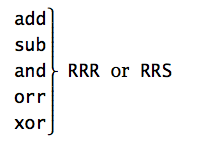 Perform and, or and xor per bit of the number
Bitwise logical operators
add r2 r0 3
add r3 r0 6
and r3 r3 r2
Bitwise logical operators
add r2 r0 3
add r3 r0 6
and r3 r3 r2
What are r2 and r3 in binary after these instructions?
Bitwise logical operators
add r2 r0 3
add r3 r0 6
and r3 r3 r2
r2: 	  11
r3:	110
Bitwise logical operators
add r2 r0 3
add r3 r0 6
and r3 r3 r2
Perform and, or and xor per bit of the number
r2: 	  11
r3:	110
Bitwise logical operators
add r2 r0 3
add r3 r0 6
and r3 r3 r2
Perform and, or and xor per bit of the number
r2: 	  11
r3:	110
Bitwise logical operators
add r2 r0 3
add r3 r0 6
and r3 r3 r2
Perform and, or and xor per bit of the number
r2: 	  11
r3:	110
0
Bitwise logical operators
add r2 r0 3
add r3 r0 6
and r3 r3 r2
Perform and, or and xor per bit of the number
r2: 	  11
r3:	110
0
Bitwise logical operators
add r2 r0 3
add r3 r0 6
and r3 r3 r2
Perform and, or and xor per bit of the number
r2: 	  11
r3:	110
10
Bitwise logical operators
add r2 r0 3
add r3 r0 6
and r3 r3 r2
Perform and, or and xor per bit of the number
r2: 	  11
r3:	110
10
Bitwise logical operators
add r2 r0 3
add r3 r0 6
and r3 r3 r2
Perform and, or and xor per bit of the number
r2: 	011
r3:	110
10
Bitwise logical operators
add r2 r0 3
add r3 r0 6
and r3 r3 r2
Perform and, or and xor per bit of the number
r2: 	011
r3:	110
010
CS52 programming advice
Match your psh and pops

Follow the register conventions

Develop code incrementally

Debugging: write out stack, registers, etc. on paper and compare against system execution
Examples from this lecture
http://www.cs.pomona.edu/~dkauchak/classes/cs52/examples/cs41b/
Another example
I didn’t have time to cover the next example in class, but left it in the notes as another example of a function that takes two parameters
Another example
max
     psh r2
     loa r2 r1 4

     bge r3 r2 endif
     add r3 r2 0
endif
     pop r2
     jmp r2
What does this code do?
Another example
max
     psh r2
     loa r2 r1 4

     bge r3 r2 endif
     add r3 r2 0
endif
     pop r2
     jmp r2
max, as a function!
Calling max
loa r3 r0
     loa r2 r0

     psh r2
     lcw r2 max
     cal r2 r2
	pop r0

     sto r3 r0
     hlt
Anything different?
Calling max
loa r3 r0
     loa r2 r0

     psh r2
     lcw r2 max
     cal r2 r2
	pop r0

     sto r3 r0
     hlt
For the second argument, psh it on the stack
loa r3 r0
     loa r2 r0

     psh r2
     lcw r2 max
     cal r2 r2
     pop r2

     sto r3 r0
     hlt
max
     psh r2
     loa r2 r1 4

     bge r3 r2 endif
     add r3 r2 0
endif
     pop r2
     jmp r2
sp (r1)
Stack
loa r3 r0
     loa r2 r0

     psh r2
     lcw r2 max
     cal r2 r2
     pop r2

     sto r3 r0
     hlt
max
     psh r2
     loa r2 r1 4

     bge r3 r2 endif
     add r3 r2 0
endif
     pop r2
     jmp r2
sp (r1)
Stack
loa r3 r0
     loa r2 r0

     psh r2
     lcw r2 max
     cal r2 r2
     pop r2

     sto r3 r0
     hlt
max
     psh r2
     loa r2 r1 4

     bge r3 r2 endif
     add r3 r2 0
endif
     pop r2
     jmp r2
sp (r1)
Stack
loa r3 r0
     loa r2 r0

     psh r2
     lcw r2 max
     cal r2 r2
     pop r2

     sto r3 r0
     hlt
max
     psh r2
     loa r2 r1 4

     bge r3 r2 endif
     add r3 r2 0
endif
     pop r2
     jmp r2
sp (r1)
2
Stack
loa r3 r0
     loa r2 r0

     psh r2
     lcw r2 max
     cal r2 r2
     pop r2

     sto r3 r0
     hlt
max
     psh r2
     loa r2 r1 4

     bge r3 r2 endif
     add r3 r2 0
endif
     pop r2
     jmp r2
sp (r1)
2
Stack
loa r3 r0
     loa r2 r0

     psh r2
     lcw r2 max
     cal r2 r2
     pop r2

     sto r3 r0
     hlt
max
     psh r2
     loa r2 r1 4

     bge r3 r2 endif
     add r3 r2 0
endif
     pop r2
     jmp r2
Notice that we overwrote the value in r2

If we hadn’t saved it on the stack, it would have been lost
sp (r1)
2
Stack
loa r3 r0
     loa r2 r0

     psh r2
     lcw r2 max
     cal r2 r2
     pop r2

     sto r3 r0
     hlt
max
     psh r2
     loa r2 r1 4

     bge r3 r2 endif
     add r3 r2 0
endif
     pop r2
     jmp r2
sp (r1)
2
Stack
loa r3 r0
     loa r2 r0

     psh r2
     lcw r2 max
     cal r2 r2
     pop r2

     sto r3 r0
     hlt
max
     psh r2
     loa r2 r1 4

     bge r3 r2 endif
     add r3 r2 0
endif
     pop r2
     jmp r2
sp (r1)
2
Stack
loa r3 r0
     loa r2 r0

     psh r2
     lcw r2 max
     cal r2 r2
     pop r2

     sto r3 r0
     hlt
max
     psh r2
     loa r2 r1 4

     bge r3 r2 endif
     add r3 r2 0
endif
     pop r2
     jmp r2
sp (r1)
2
Stack
loa r3 r0
     loa r2 r0

     psh r2
     lcw r2 max
     cal r2 r2
     pop r2

     sto r3 r0
     hlt
max
     psh r2
     loa r2 r1 4

     bge r3 r2 endif
     add r3 r2 0
endif
     pop r2
     jmp r2
loc: cal
sp (r1)
2
Stack
loa r3 r0
     loa r2 r0

     psh r2
     lcw r2 max
     cal r2 r2
     pop r2

     sto r3 r0
     hlt
max
     psh r2
     loa r2 r1 4

     bge r3 r2 endif
     add r3 r2 0
endif
     pop r2
     jmp r2
loc: cal
sp (r1)
2
Stack
loa r3 r0
     loa r2 r0

     psh r2
     lcw r2 max
     cal r2 r2
     pop r2

     sto r3 r0
     hlt
max
     psh r2
     loa r2 r1 4

     bge r3 r2 endif
     add r3 r2 0
endif
     pop r2
     jmp r2
loc: cal
+2
larger values
sp (r1)
2
+4
Stack
loa r3 r0
     loa r2 r0

     psh r2
     lcw r2 max
     cal r2 r2
     pop r2

     sto r3 r0
     hlt
max
     psh r2
     loa r2 r1 4

     bge r3 r2 endif
     add r3 r2 0
endif
     pop r2
     jmp r2
loc: cal
+2
larger values
sp (r1)
2
+4
Stack
loa r3 r0
     loa r2 r0

     psh r2
     lcw r2 max
     cal r2 r2
     pop r2

     sto r3 r0
     hlt
max
     psh r2
     loa r2 r1 4

     bge r3 r2 endif
     add r3 r2 0
endif
     pop r2
     jmp r2
loc: cal
sp (r1)
2
Stack
loa r3 r0
     loa r2 r0

     psh r2
     lcw r2 max
     cal r2 r2
     pop r2

     sto r3 r0
     hlt
max
     psh r2
     loa r2 r1 4

     bge r3 r2 endif
     add r3 r2 0
endif
     pop r2
     jmp r2
loc: cal
sp (r1)
2
Stack
loa r3 r0
     loa r2 r0

     psh r2
     lcw r2 max
     cal r2 r2
     pop r2

     sto r3 r0
     hlt
max
     psh r2
     loa r2 r1 4

     bge r3 r2 endif
     add r3 r2 0
endif
     pop r2
     jmp r2
sp (r1)
2
Stack
loa r3 r0
     loa r2 r0

     psh r2
     lcw r2 max
     cal r2 r2
     pop r2

     sto r3 r0
     hlt
max
     psh r2
     loa r2 r1 4

     bge r3 r2 endif
     add r3 r2 0
endif
     pop r2
     jmp r2
sp (r1)
2
Stack
loa r3 r0
     loa r2 r0

     psh r2
     lcw r2 max
     cal r2 r2
     pop r2

     sto r3 r0
     hlt
max
     psh r2
     loa r2 r1 4

     bge r3 r2 endif
     add r3 r2 0
endif
     pop r2
     jmp r2
sp (r1)
2
Stack
loa r3 r0
     loa r2 r0

     psh r2
     lcw r2 max
     cal r2 r2
     pop r2

     sto r3 r0
     hlt
max
     psh r2
     loa r2 r1 4

     bge r3 r2 endif
     add r3 r2 0
endif
     pop r2
     jmp r2
sp (r1)
Stack
loa r3 r0
     loa r2 r0

     psh r2
     lcw r2 max
     cal r2 r2
     pop r2

     sto r3 r0
     hlt
max
     psh r2
     loa r2 r1 4

     bge r3 r2 endif
     add r3 r2 0
endif
     pop r2
     jmp r2
sp (r1)
Stack
loa r3 r0
     loa r2 r0

     psh r2
     lcw r2 max
     cal r2 r2
     pop r2

     sto r3 r0
     hlt
max
     psh r2
     loa r2 r1 4

     bge r3 r2 endif
     add r3 r2 0
endif
     pop r2
     jmp r2
10!
sp (r1)
Stack
loa r3 r0
     loa r2 r0

     psh r2
     lcw r2 max
     cal r2 r2
     pop r2

     sto r3 r0
     hlt
max
     psh r2
     loa r2 r1 4

     bge r3 r2 endif
     add r3 r2 0
endif
     pop r2
     jmp r2
sp (r1)
Stack